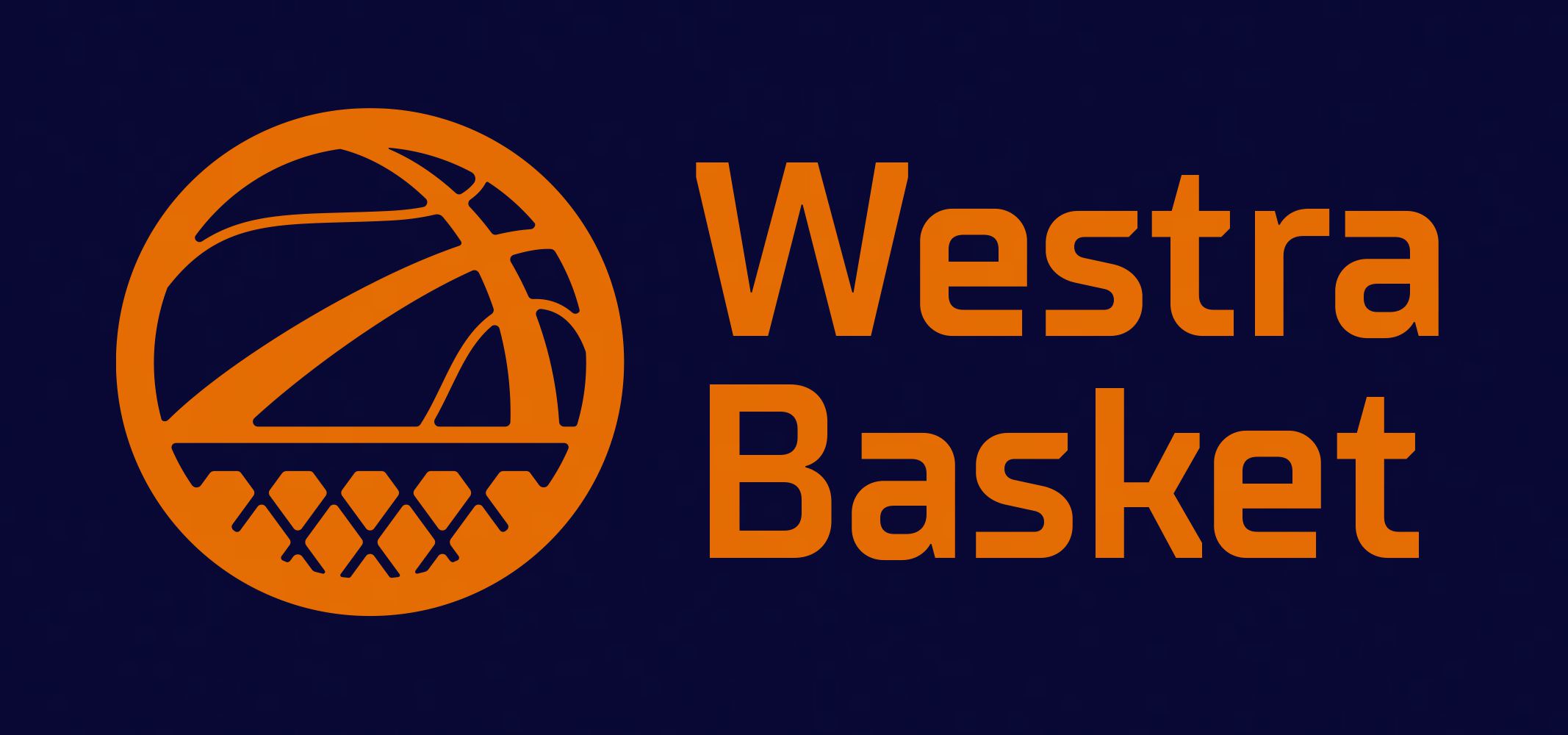 Tävlingsutvecklingsmöte
14 april 2024
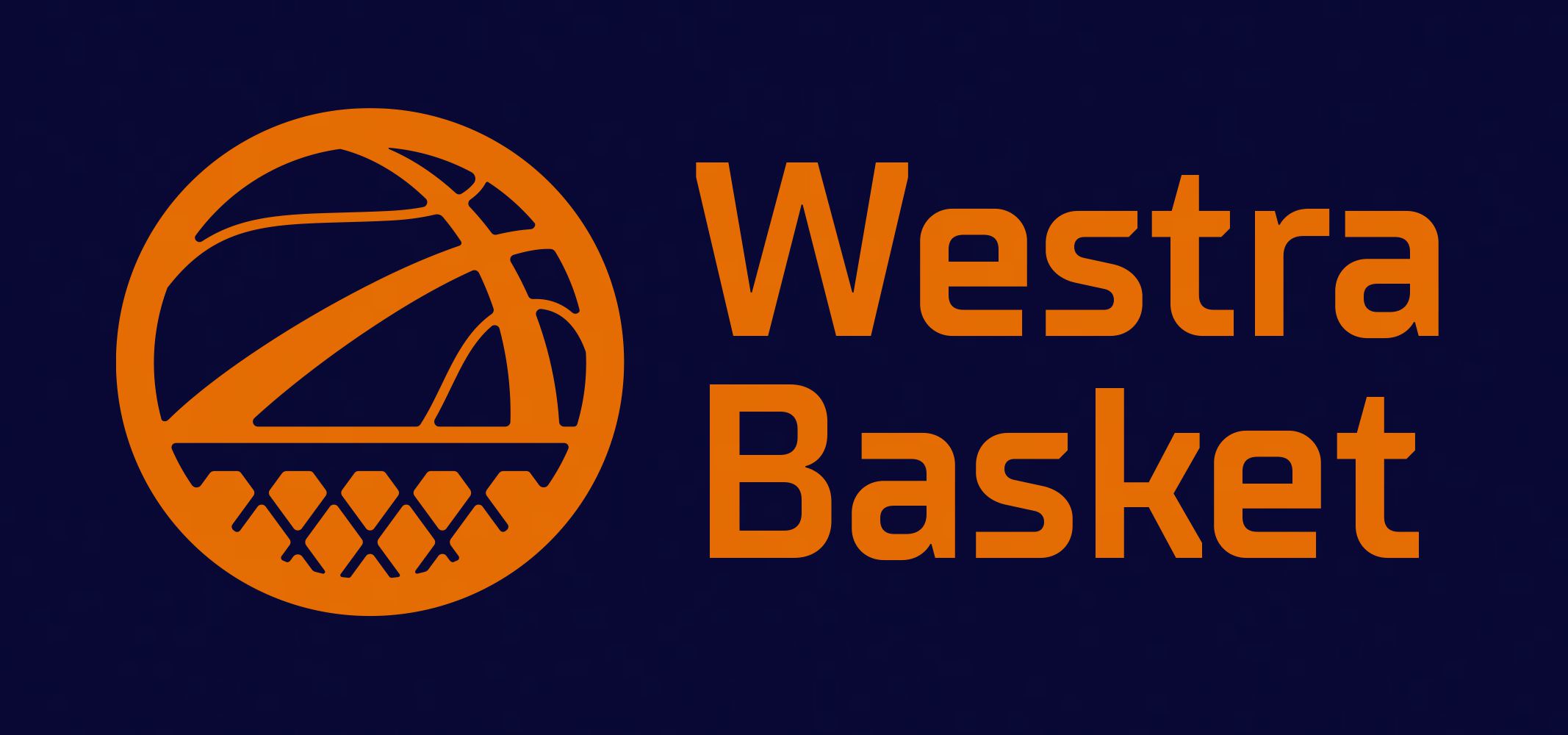 Tidsplaneringen
09:00-09:15 Introduktion
09:15-10:45 Lokala Tävlingsbestämmelser (45/45)
10:45-11:00 Fika, hämtas
11:00-12:15 Easy Basket och Ungdom (45/30)
12:15-13:00 Lunch
13:00-14:00 Senior och Motion (30/30)
14:00-14:45 Domare och Sekretariat (15/30)
14:45-15:00 Avslutning
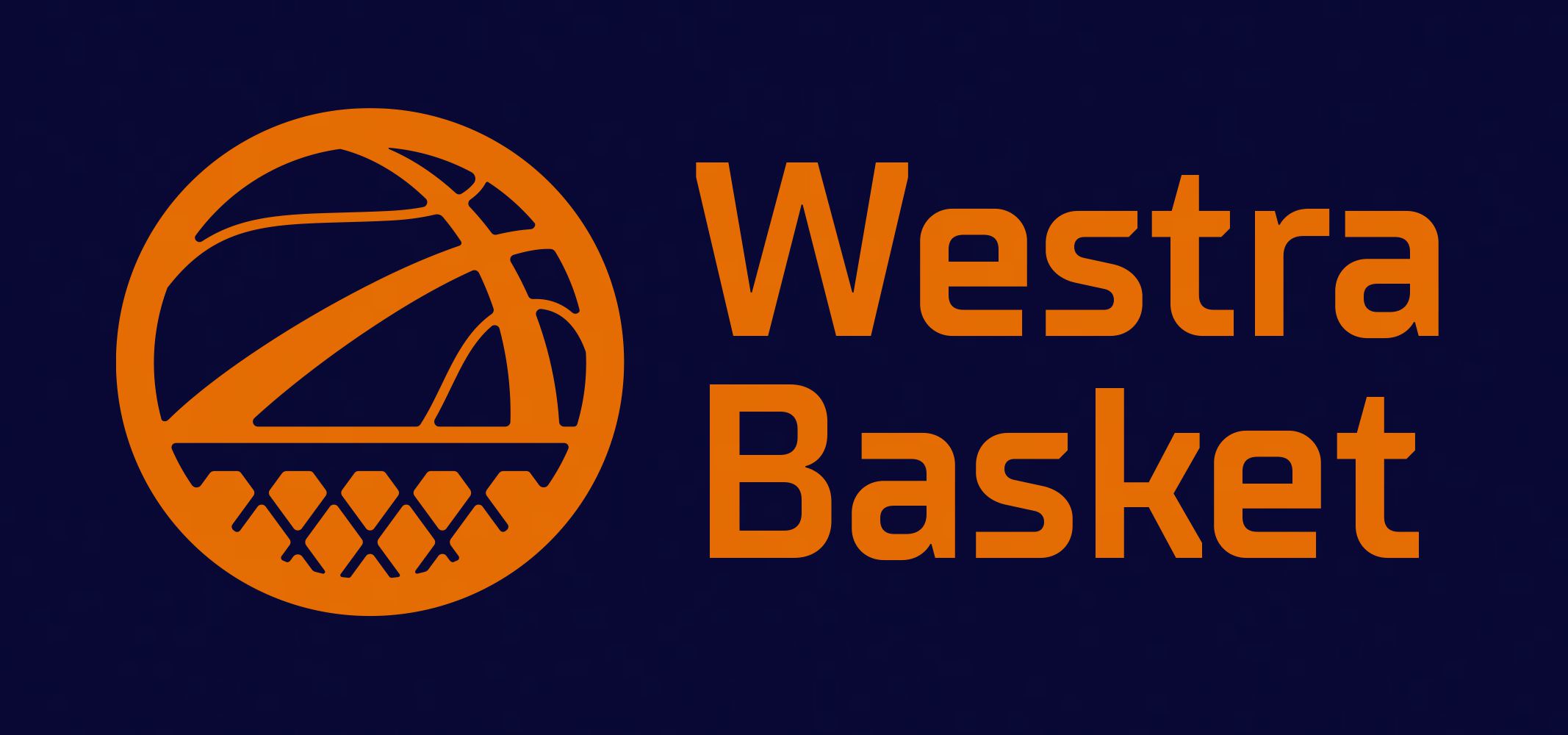 Distriktets utmaningar
Det är positivt att vi blir fler men det skapar även utmaningar…
… föreningar inte kan ta emot alla intresserade på grund av kapacitetsbrist gällande hallar och ledare.
… föreningarna engagerar outbildade ledare vilket sänker kvaliteten.
… antalet tävlingsärenden ökar då föreningarna inte hinner med att förmedla sin värdegrund/fair-play till alla nya ledare och föräldrar.
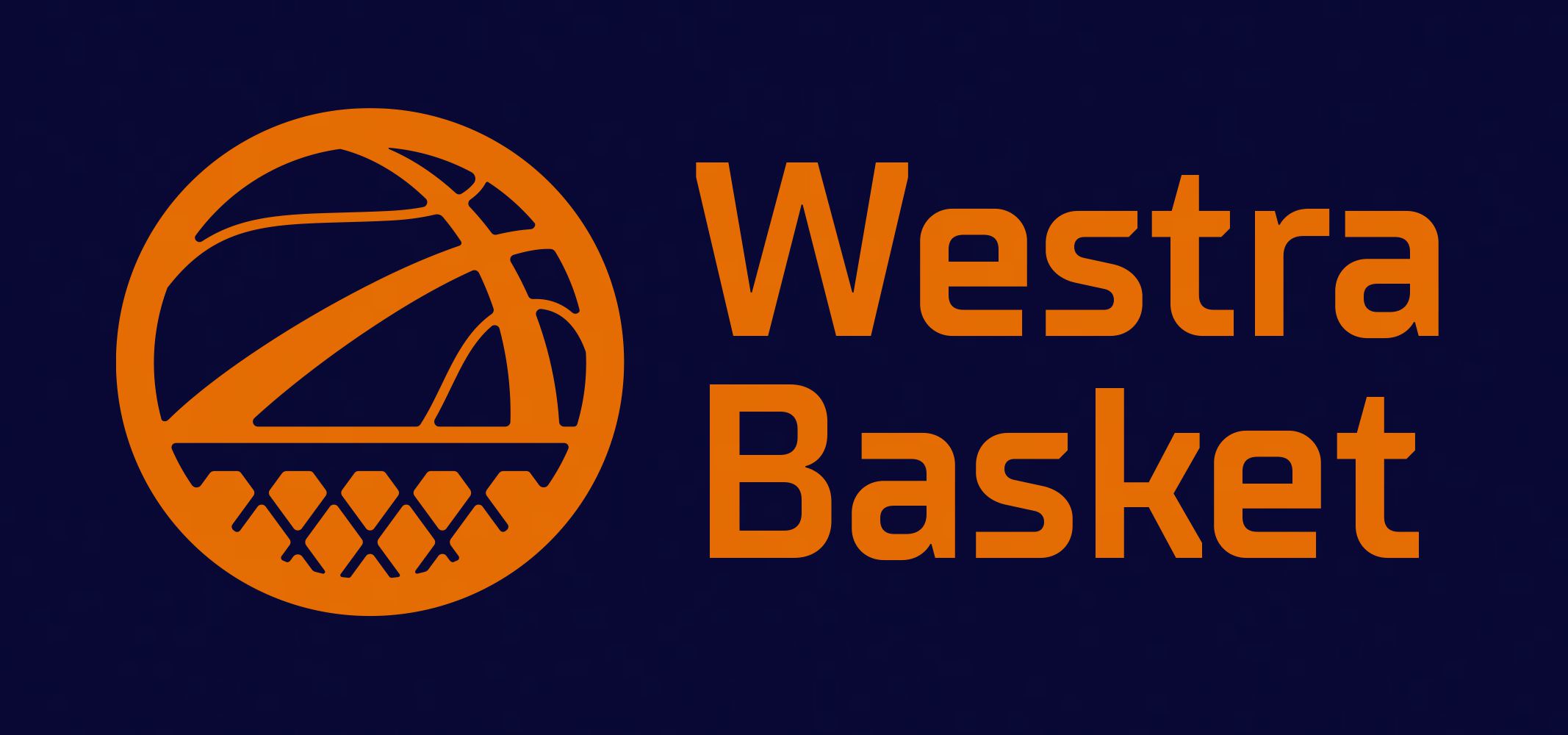 Distriktets utmaningar
Det är positivt att vi blir fler men det skapar även utmaningar…
… ett ökat antal domare blir påhoppade av ledare och föräldrar, många av dessa domare är unga, nyutbildade och behöver inleda sin domarkarriär på ett positivt sätt, vi riskerar att tappa de domare som vi behöver för att kunna genomföra vårt matchspel.
… arbetet med vidareutbildning av domare till Nivå 1 och Nivå 2 behöver prioriteras, att få flera Distriktsdomare är ett akut behov.
… det blir svårt för föreningarna att arrangera Easy Basket-sammandrag då ett stort antal seriematcher begränsar halltillgången.
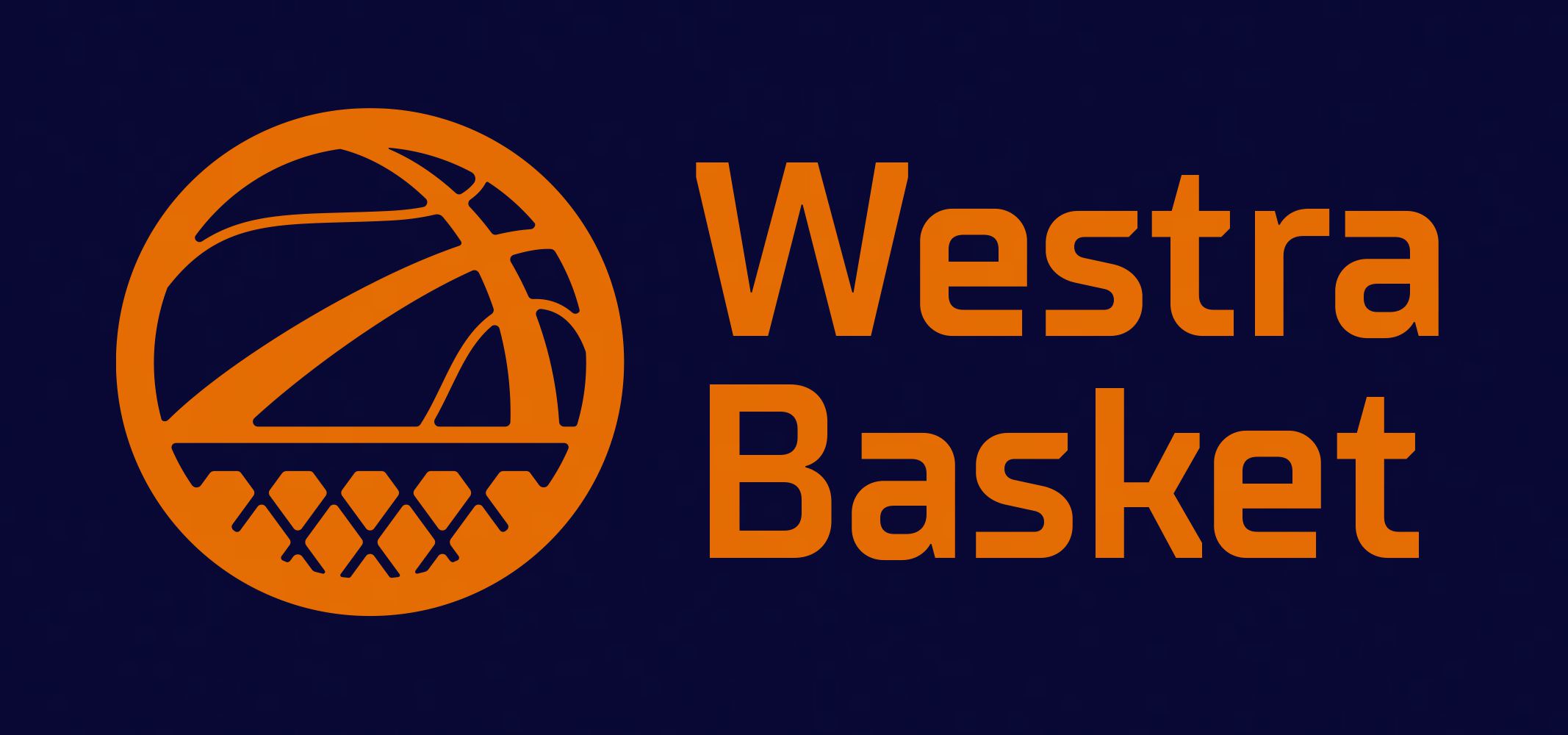 Utbildning och utveckling
Utbildning av ledare och domare
Där finns ett tydligt upplägg för vilka utbildningsbehörigheter som krävs och när det finns möjlighet för ledare och domare att gå utbildningar.
Utbildningshelger fyra gånger/säsong
Föreningsarrangerade utbildningar
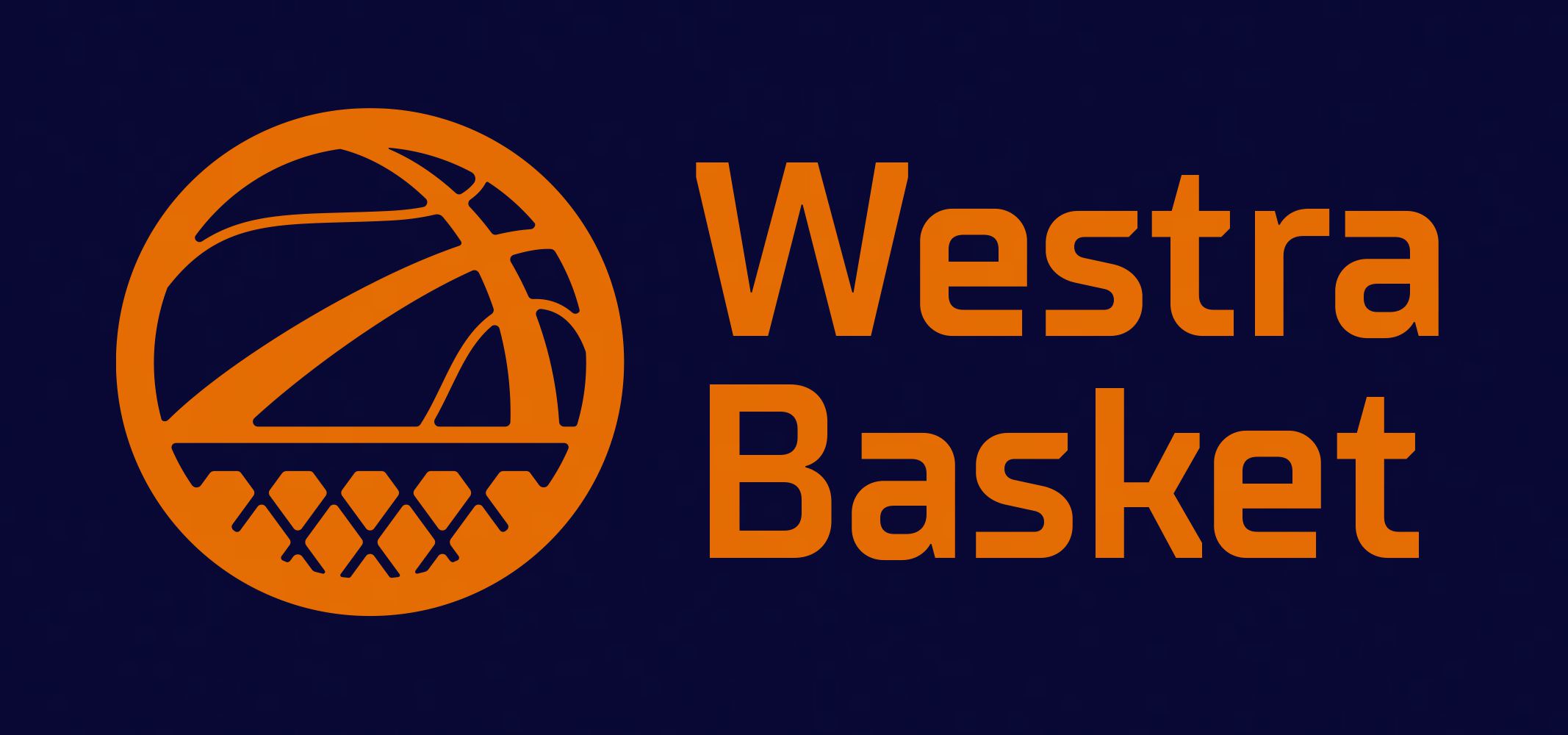 Utbildning och utveckling
Spelarutveckling
Utvecklingsläger (Skill Days) för U13-U15.
Distriktslagsträningar och Distriktslagsturnering för U16-U18.
Målsättningen är att bidra till spelarutveckling, framförallt för de föreningar som idag saknar resurser att strukturera arbetet med spelarutveckling.
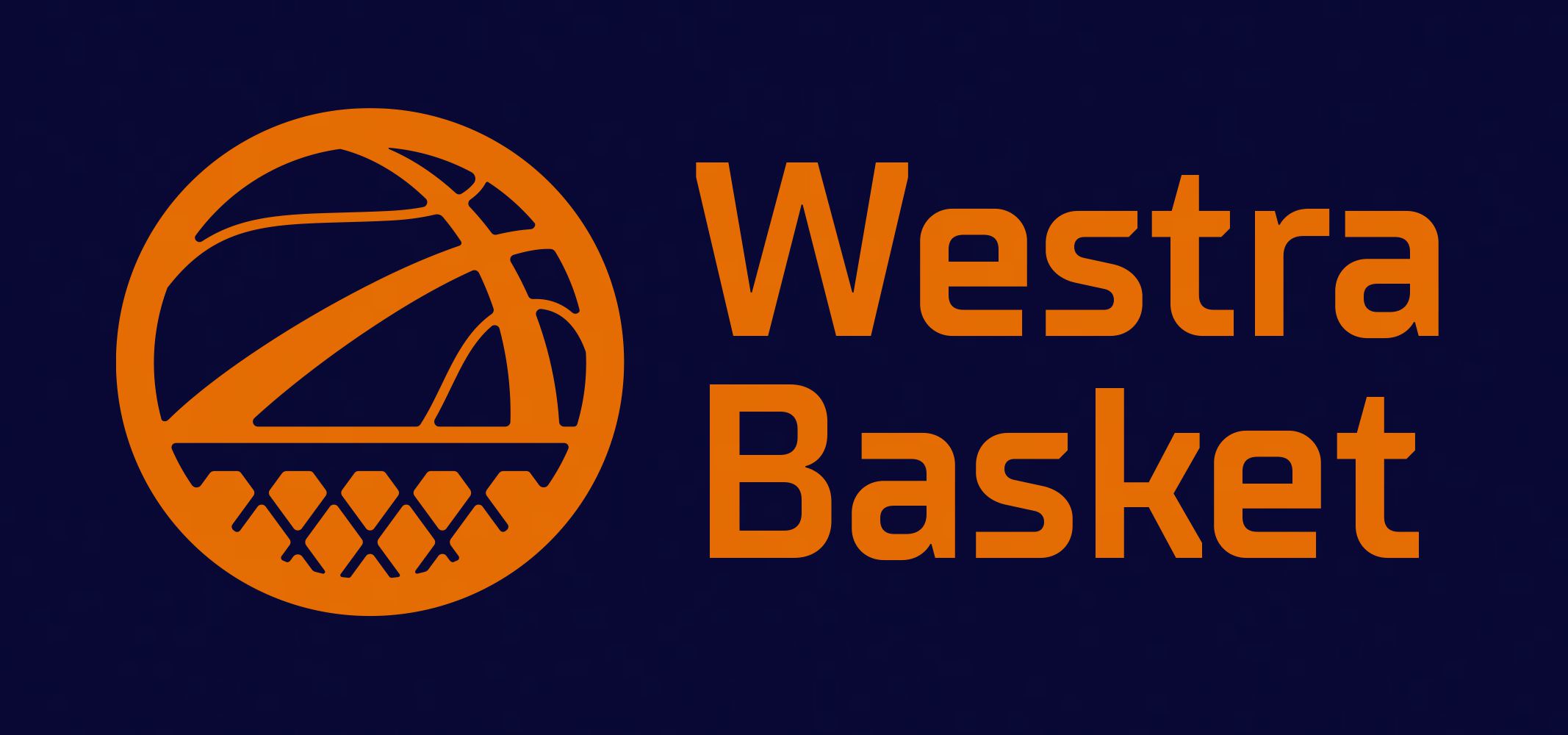 Utbildning och utveckling
Ledarutveckling
Coachclinicserie arrangeras lokalt/regionalt.
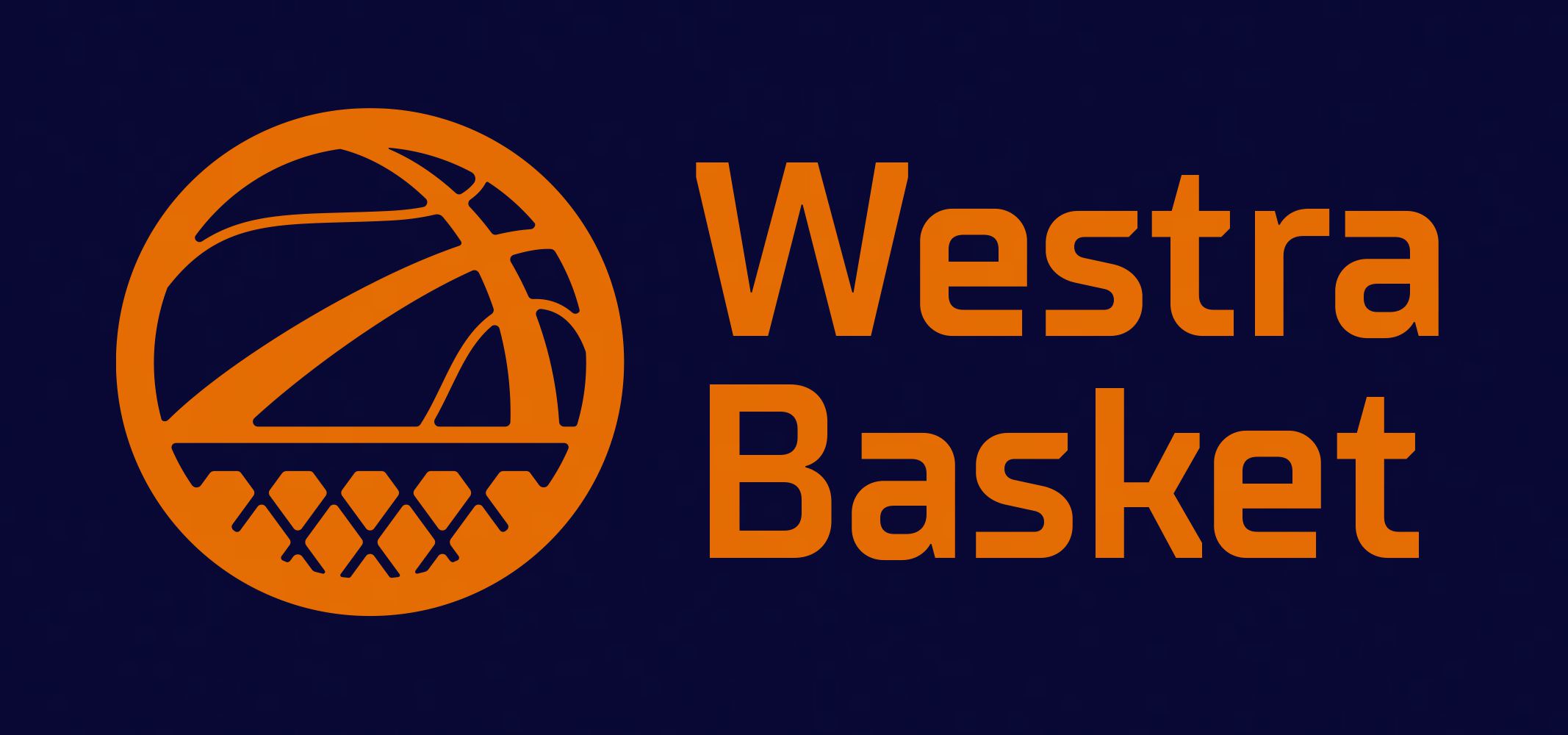 Målet…
… med WBDF:s tävlingsverksamhet är att stödja föreningarnas arbete med att utveckla spelare och ledare och få så många som möjligt att spela så länge som möjligt på så hög nivå som möjligt.
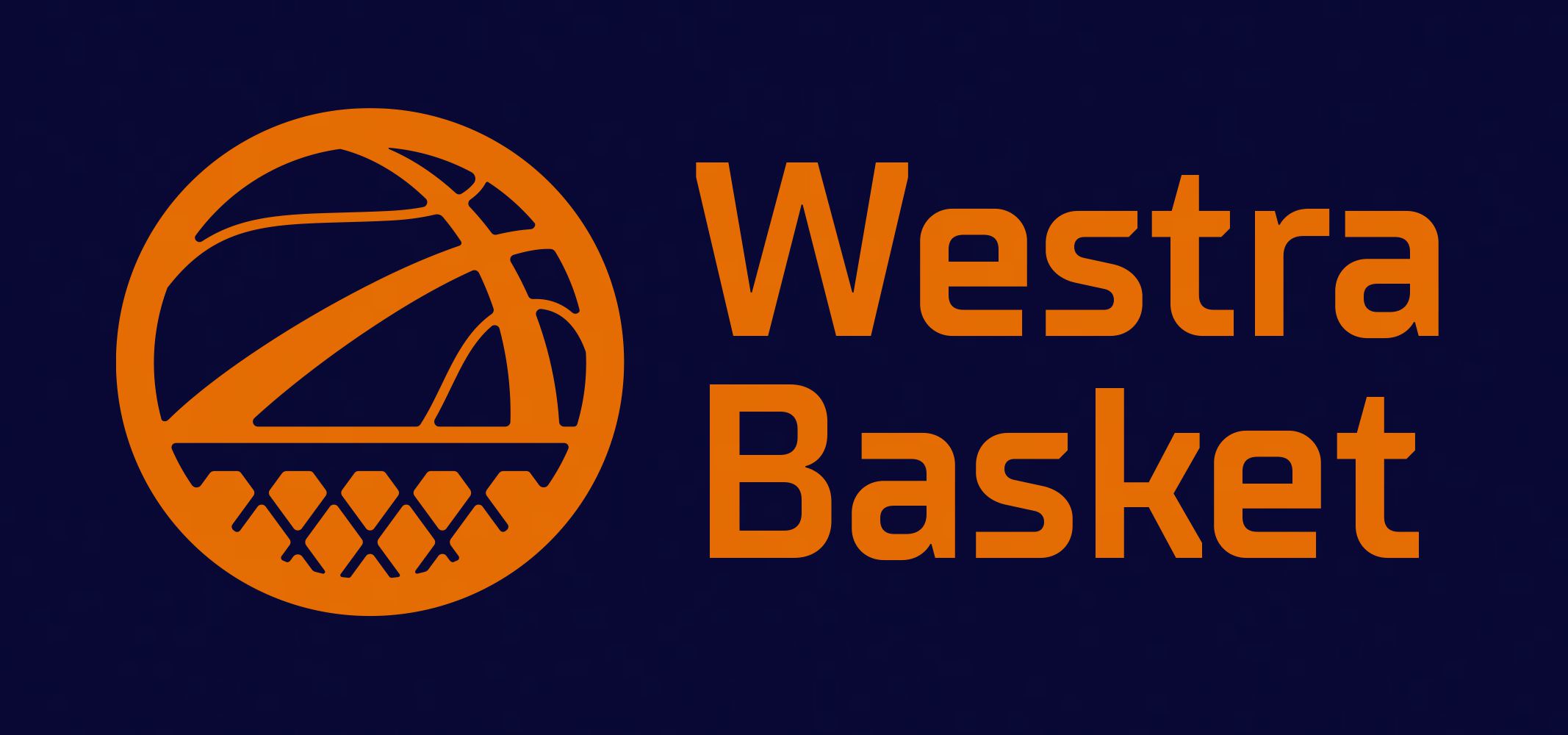 Lokala Tävlingsbestämmelser
De Lokala Tävlingsbestämmelserna ger föreningarna och ledare stora möjligheter och samtidigt stort ansvar.
Möjligheter är att det skall finnas goda förutsättningar att anpassa tävlingsnivå utifrån respektive spelares behov.
Ansvaret är att inte utnyttja möjligheten att vinna på andra lags och dess spelares bekostnad.
Alla föreningar och ledare måste ta ansvar utöver den egna föreningen/gruppen, alltså att tävla utifrån fair-play.
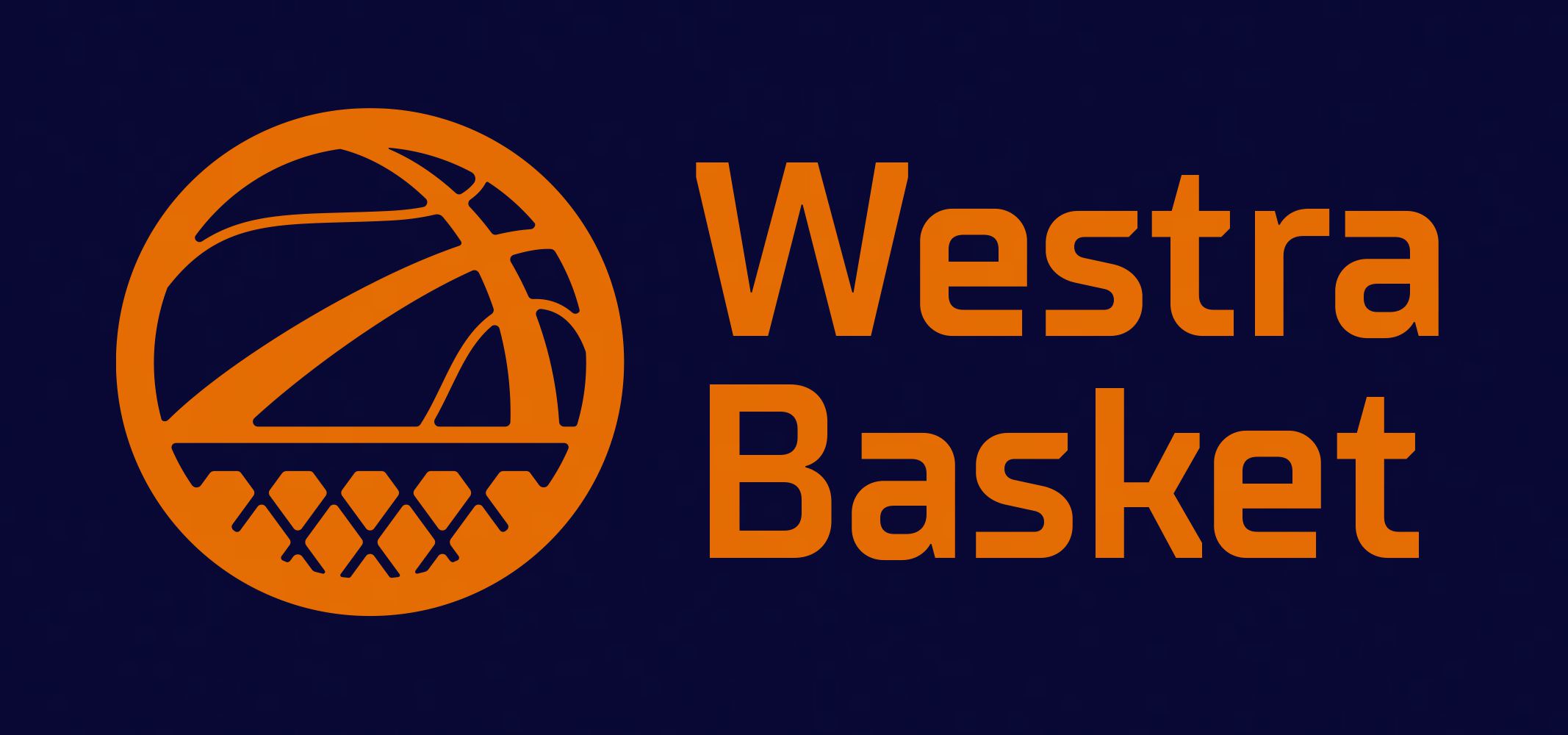 Tävlingsbestämmelser
Matchändringar
Dubbellicenser
Två lag i samma åldersklass
Generell åldersdispens
Dispenser
Automatisk Avstängning
Försvarssystem
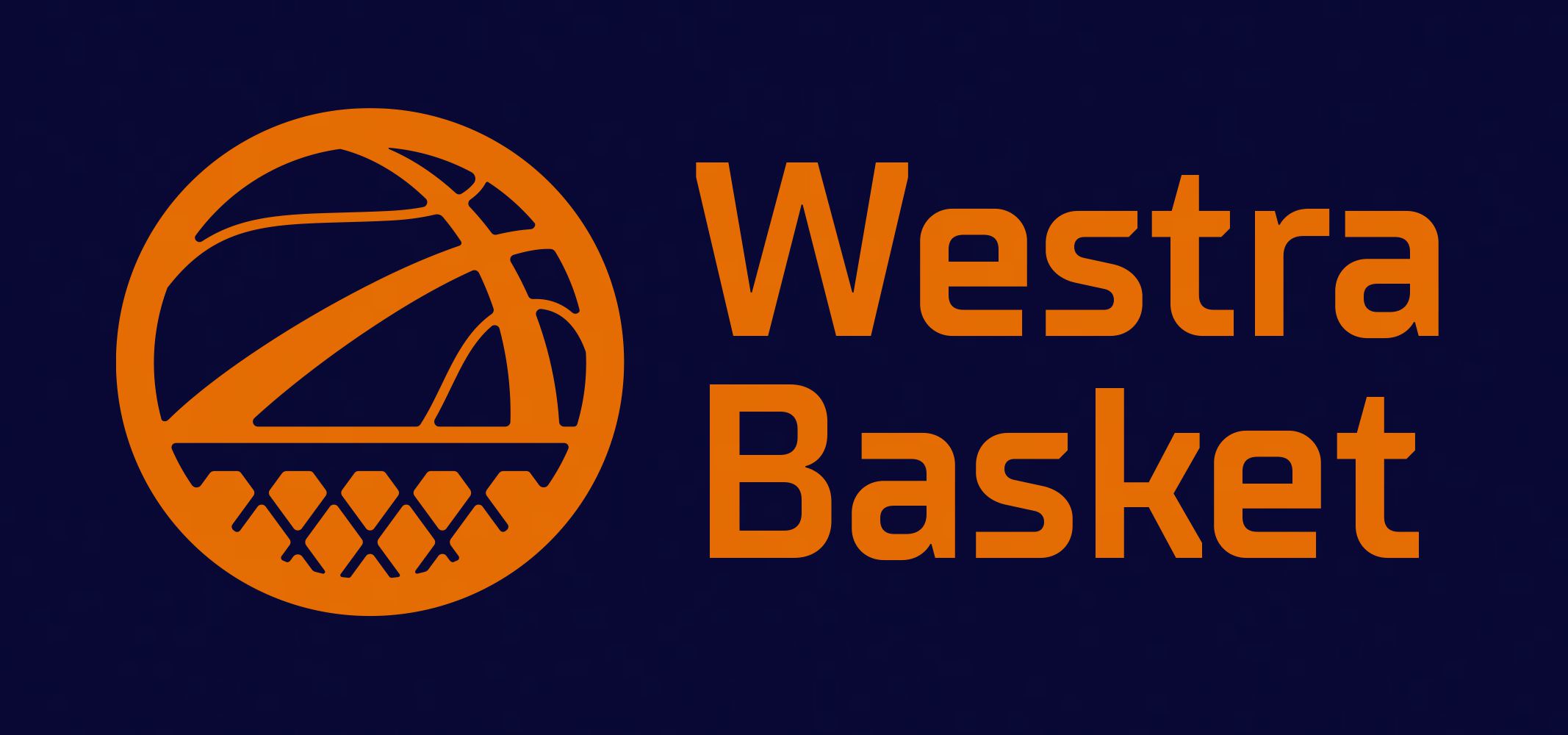 Motion Kortedala Basket
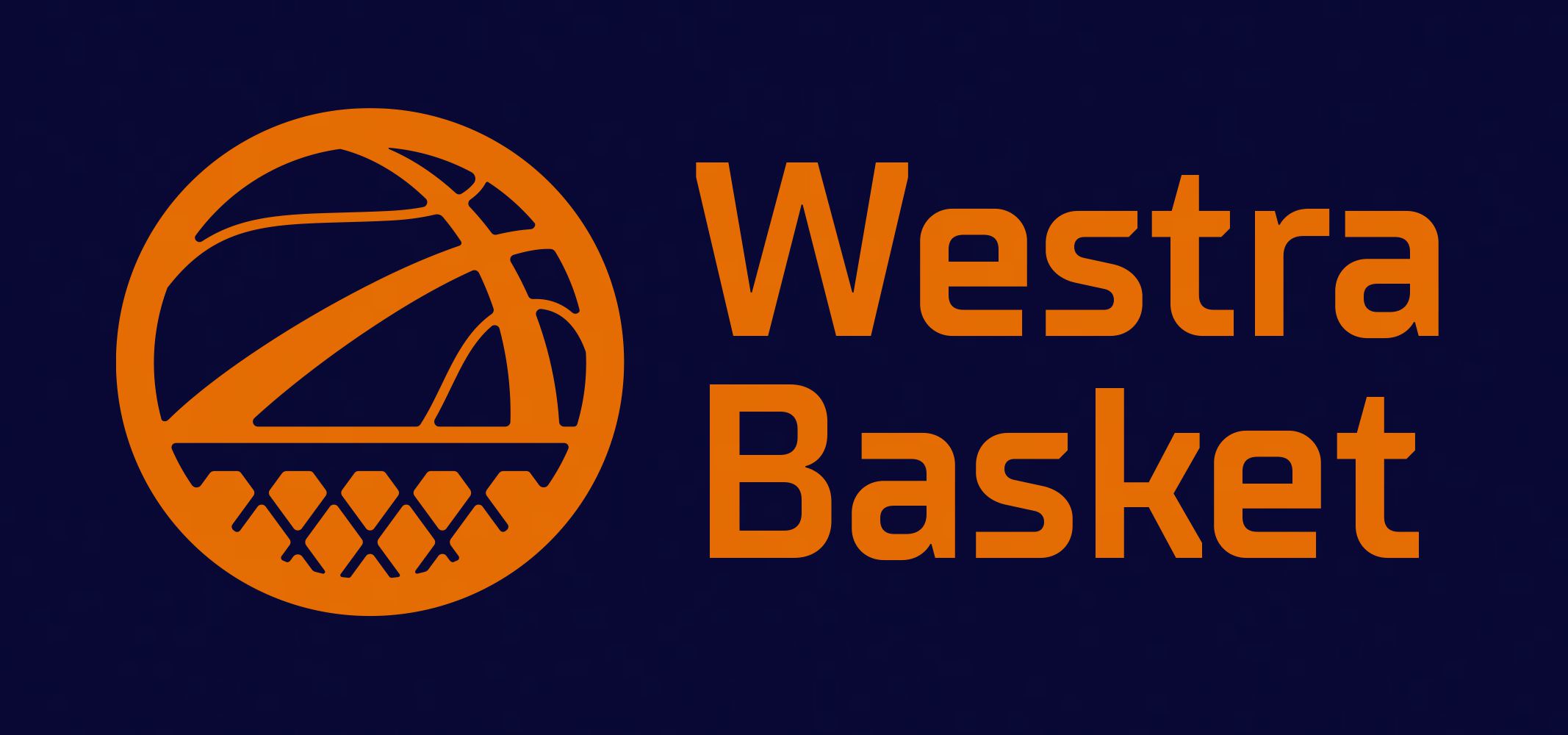 Frågor
Är de Lokala Tävlingsbestämmelserna effektiva utifrån tävlingsverksamhetens mål?
Finns det bestämmelser som bör tas bort? Förändras?
Finns det behov av nya bestämmelser?
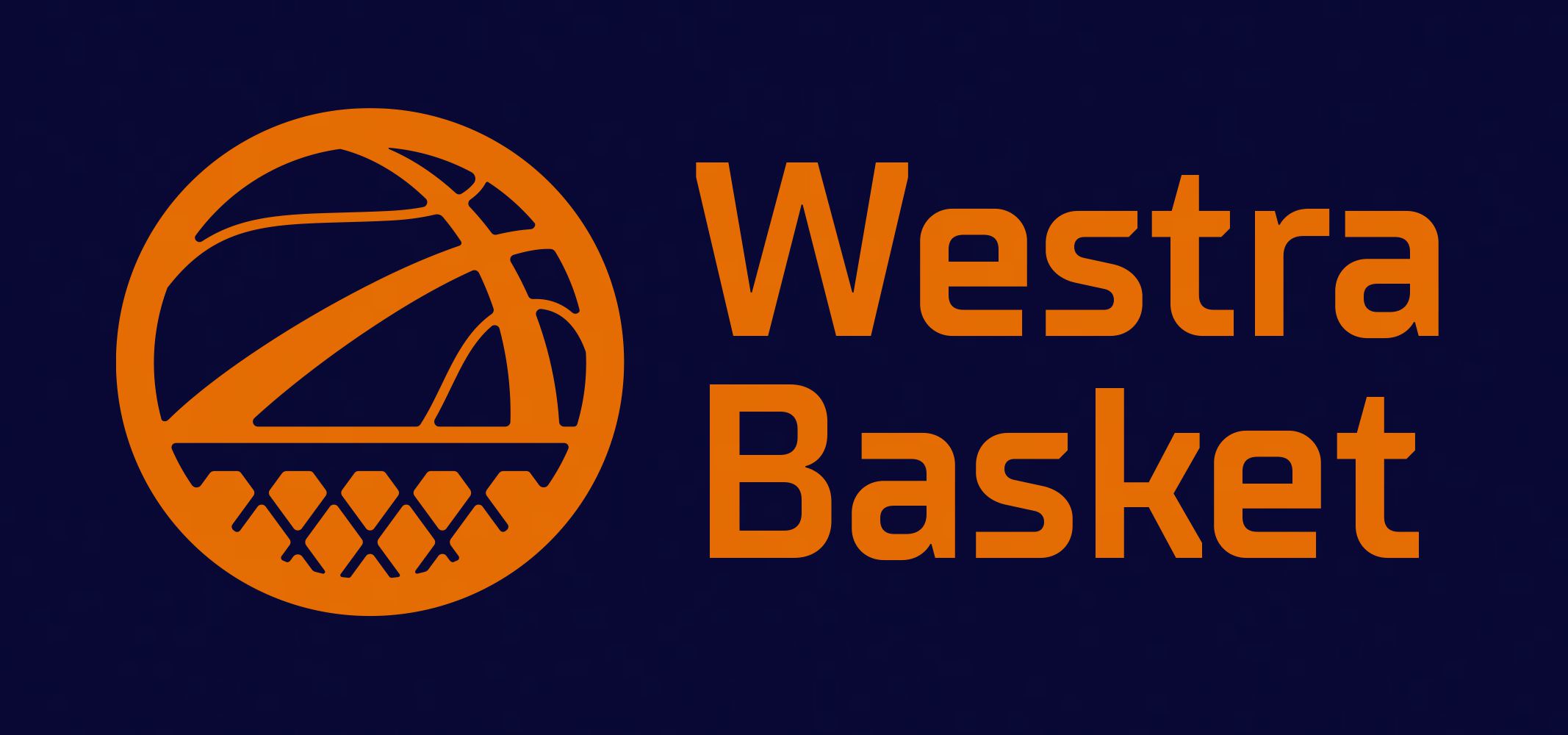 Easy Basket och Ungdom
Easy Basket spelas i sammandragsform i åldersklasserna U10 (Blå), U11 (Orange), U12 (Lila).
Varje lag kan anmäla sig till fritt antal sammandrag.
Vid anmälan anger lagen sin ranking Bra, Medel, Nybörjare, för att kunna skapa så jämna matcher som möjligt.
Matcherna i ett sammandrag spelas på flera planer parallellt under en dag, där varje lag spelar två matcher.
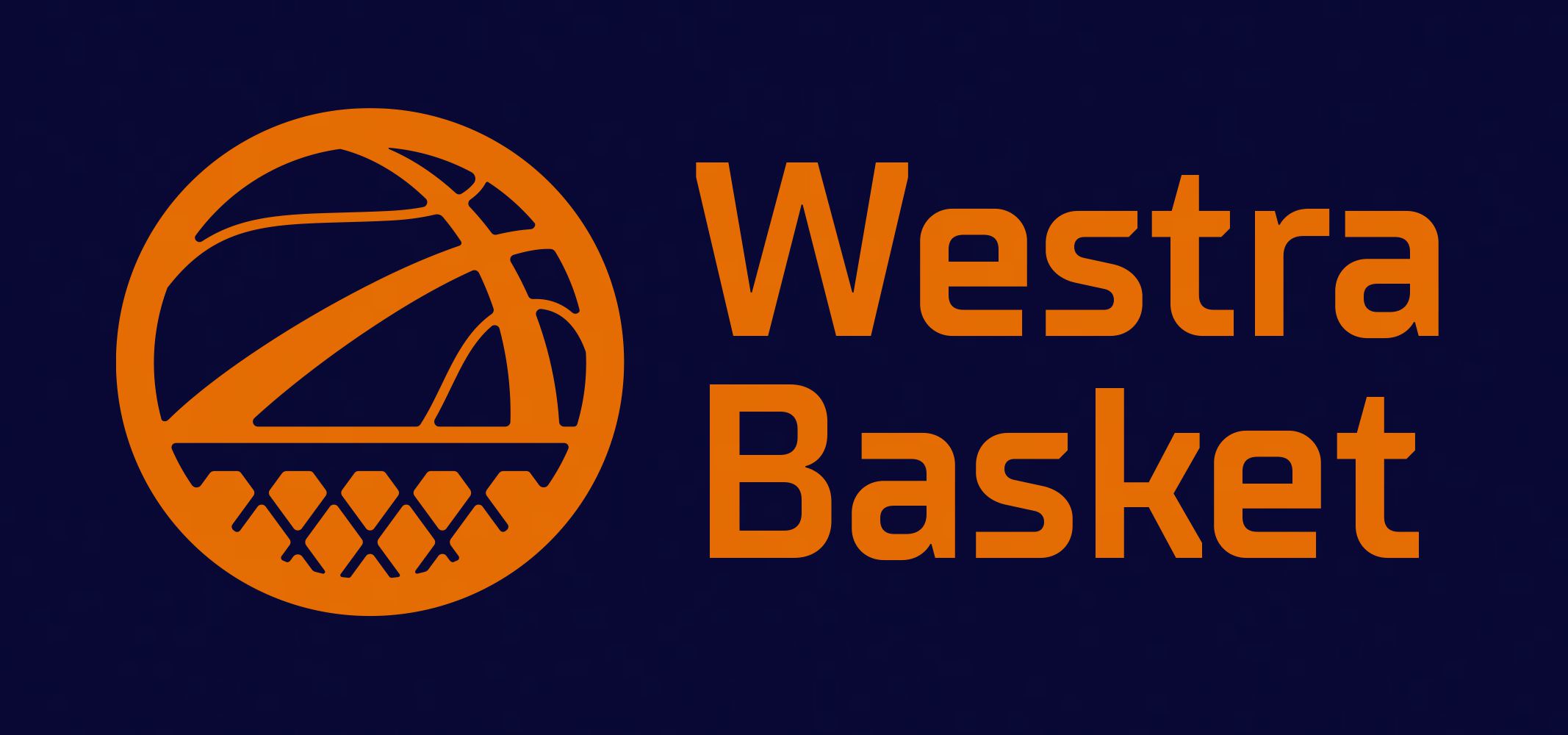 Easy Basket och Ungdom
För lag som går från Easy Basket till ungdomsserie erbjuds spel i U13 Förberedande.
En serie som är skapad för att göra övergången något mjukare.
U13F spelas på samma sätt som vanligt seriespel, en match per helg.
U13F spelas med “riktiga” basketregler. Det finns några regler som skiljer sig från vanligt seriespel.
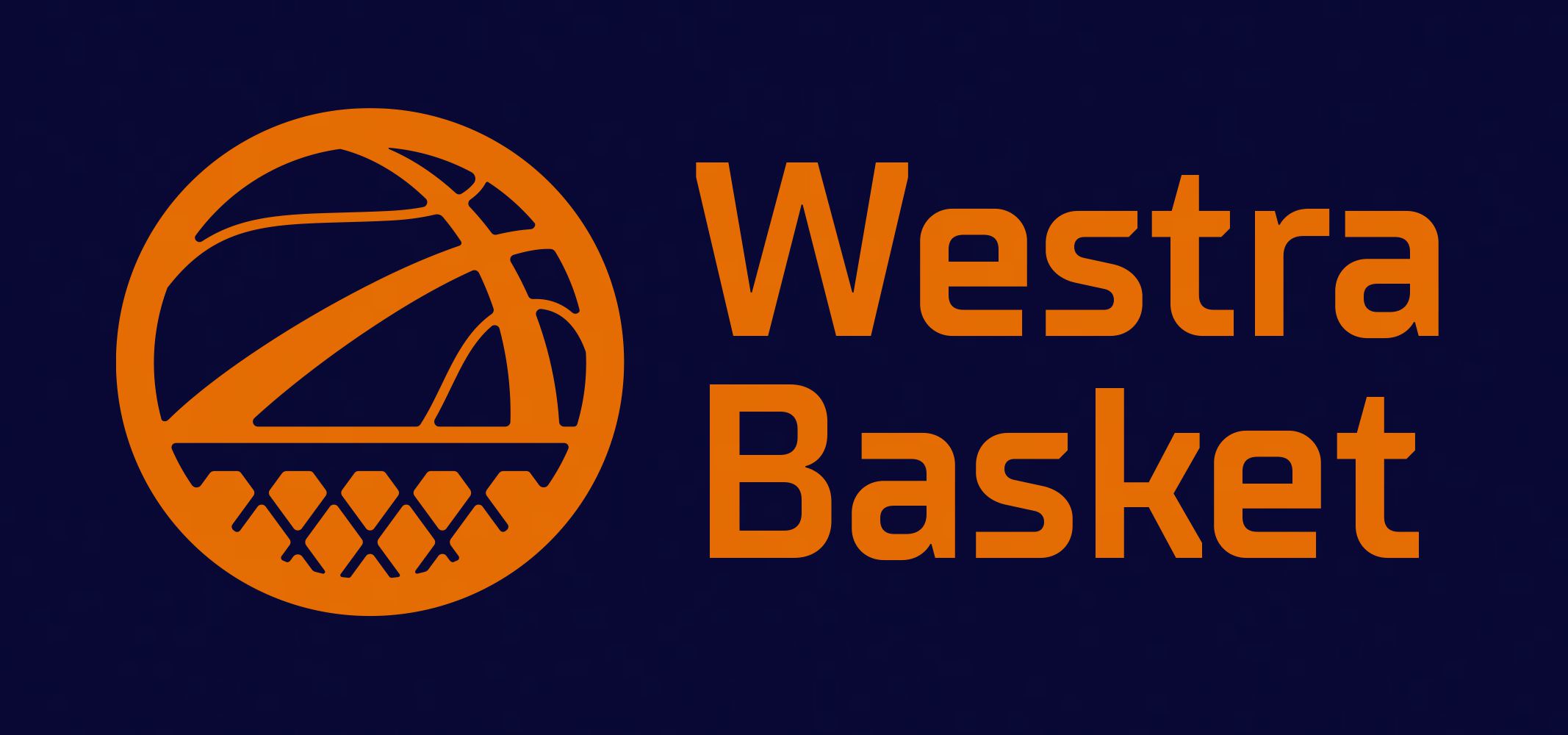 Easy Basket och Ungdom
Ungdomarnas seriespel är indelat i åldersklasser U13-U19, inför säsongen 2024-2025 utökat med U21.
Åldersklasserna är indelade i nivåer, som läggs om mellan höst och vår för att skapa så många jämna matcher som möjligt.
Det kan ske sammanslagning av två åldersklasser om antalet lag är så lågt att det blir svårt att skapa nivåer.
Seriespelet avslutas med kvalspel och slutspel i två nivåer, Blue Cup och Orange Cup.
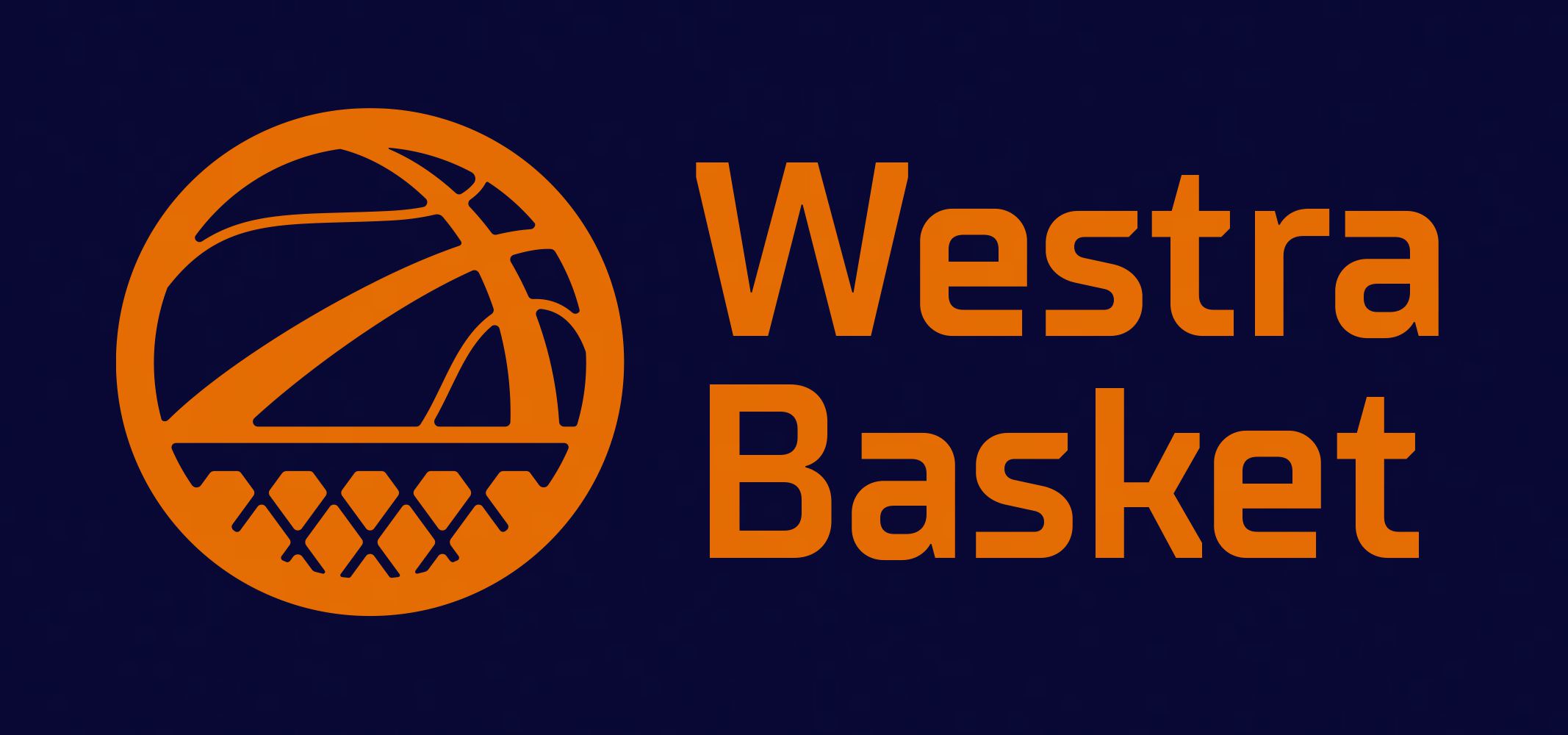 Easy Basket och Ungdom
För U14 arrangeras en Regionsserie där lag från Skåne, Småland-Blekinge och Westra möts nivåindelat för att skapa jämna matcher mot lag som man normalt inte möter.
För U15, U16, U17, U19 och U21 arrangeras Ungdoms-SM.
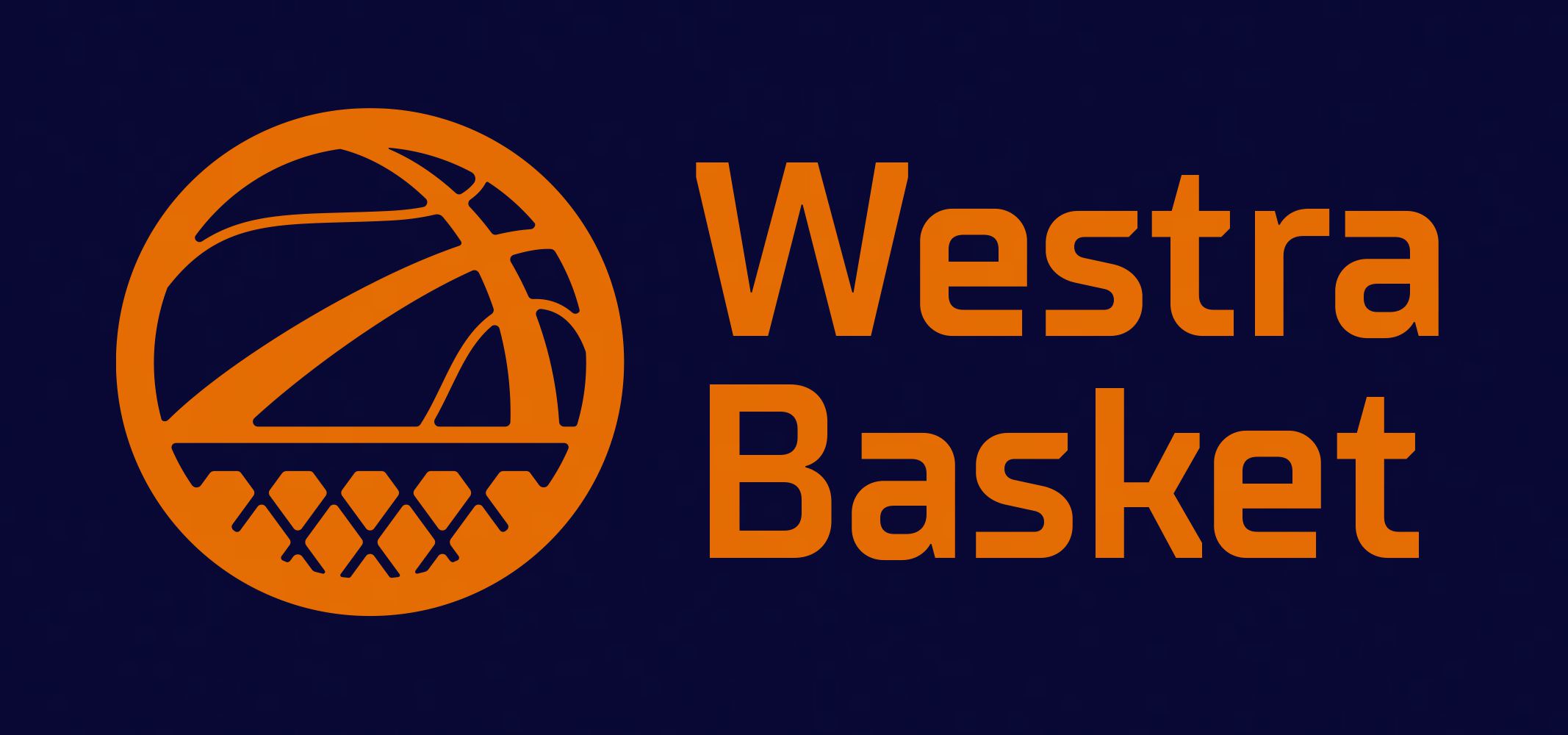 Frågor
Behöver vi se över/utveckla våra tävlingsbestämmelser för Easy Basket?
Hur gör vi för att få fler föreningar att arrangera Easy Basket?
Finns det behov av U13 Förberedande, och ska i så fall serien förändras?
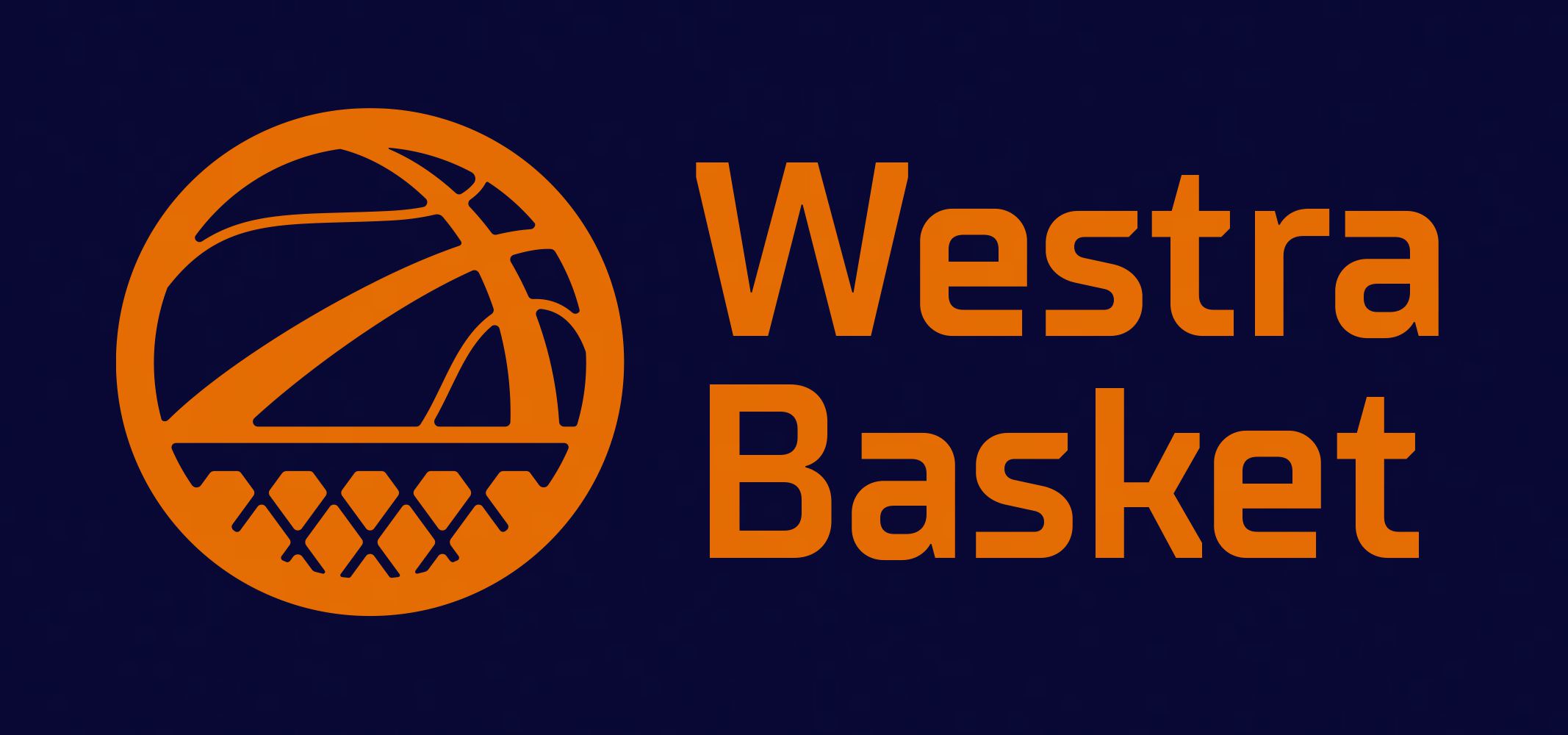 Frågor
Är ungdomsseriernas upplägg bra, utifrån tävlingsverksamhetens mål?
Finns det behov av att ytterligare utveckla slutspelet? Om ja, hur?
Hur får vi fler lag att delta i Regionsserien och Ungdoms-SM?
Hur får vi fler spelare att fortsätta längre och spela upp till U19 (U21)?
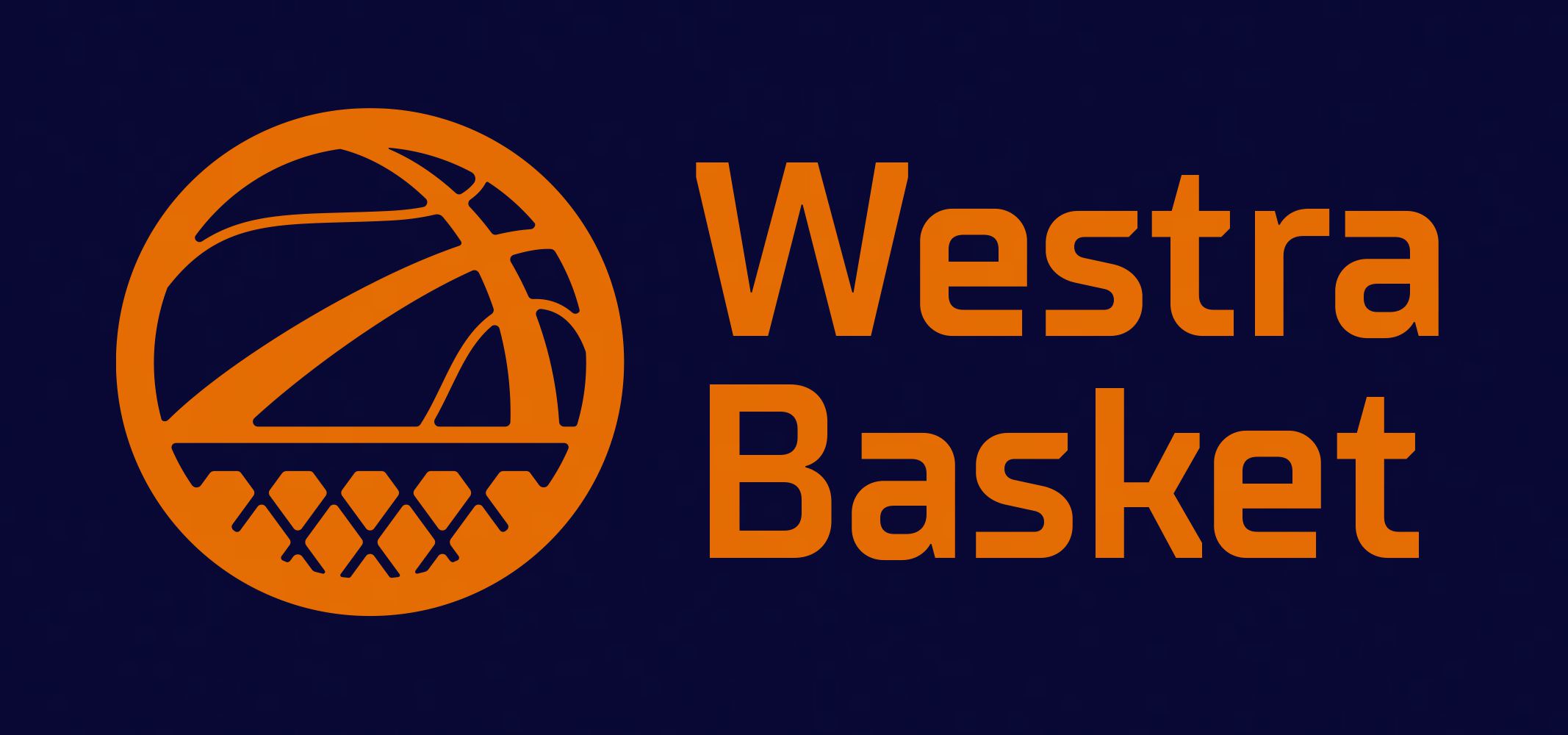 Senior och Motion
Seniorernas seriespel är indelat i Division 2 och Division 3, både damer och herrar.
Motionsserierna är Division 4 och Division 5, enbart herrar.
Spel höst-vår, dubbelserier eller trippelserier beroende på antalet lag.
Kvalspel arrangeras vid behov mellan Division 2 och Division 3.
Senior-DM arrangeras som en försäsongsturnering, med automatisk anmälan (möjlighet för lag att avstå) kopplad till serieanmälan.
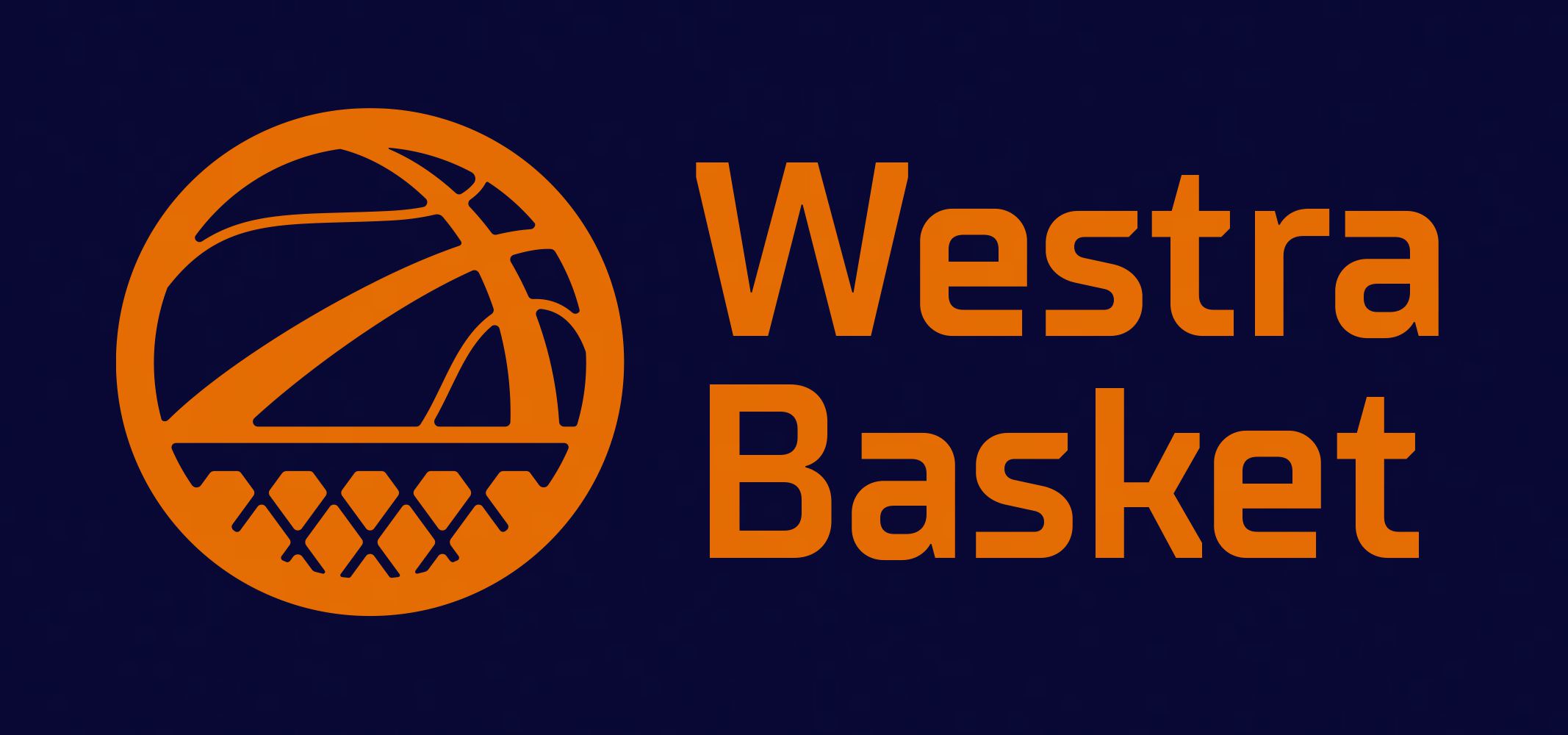 Frågor
Genom Projekt Återstart Domare arbetar WBDF tillsammans med föreningarna för att rekrytera och utbilda fler domare. Hur kan detta arbete utvecklas?
Genom de tävlingsärenden som kommer in vet vi att det finns brister i matchsekretariaten. Hur kan detta förbättras?
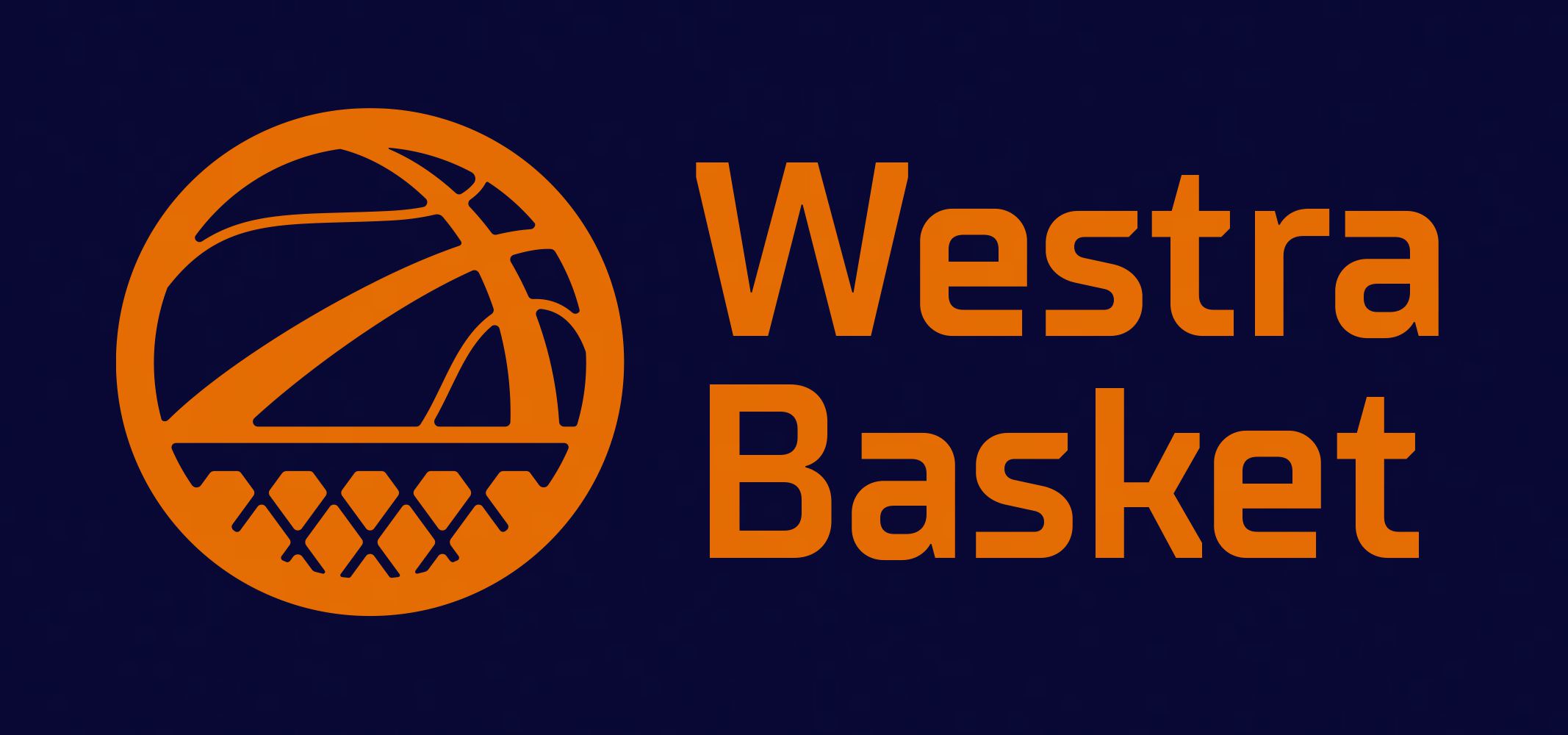 Domare och Sekretariat
Seniorernas seriespel är indelat i Division 2 och Division 3, både damer och herrar.
Motionsserierna är Division 4 och Division 5, enbart herrar.
Spel höst-vår, dubbelserier eller trippelserier beroende på antalet lag.
Kvalspel arrangeras vid behov mellan Division 2 och Division 3.
Senior-DM arrangeras som en försäsongsturnering, med automatisk anmälan (möjlighet för lag att avstå) kopplad till serieanmälan.
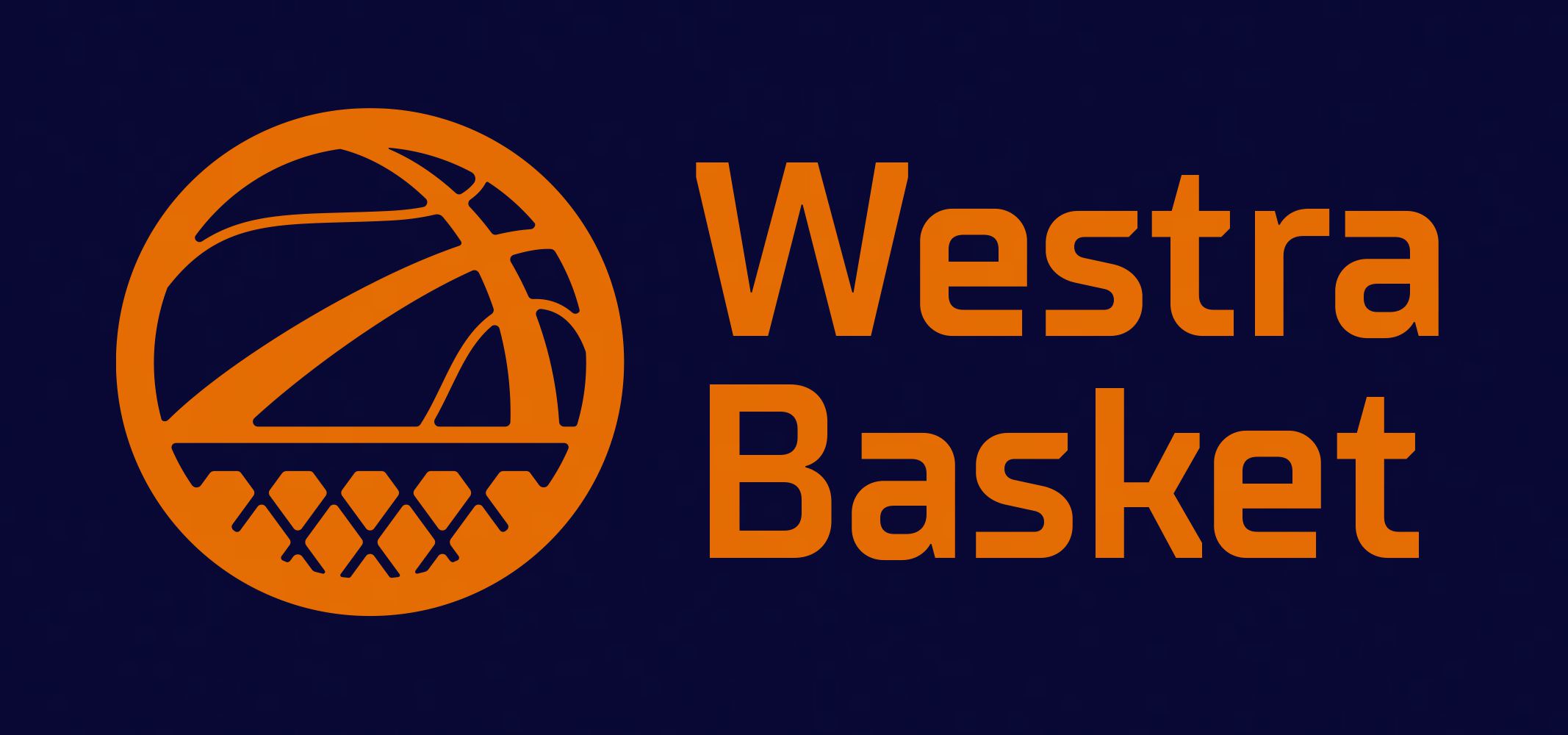 Arbetssätt
Workshop i arbetsgrupper
Varje pass delas i gruppdiskussion och redovisning/beslut (--/--)
Noteringar förs av gruppens sekreterare och lämnas in
Varje grupp kan lyfta en fråga vid respektive redovisning
Beslut tas vid respektive redovisning och protokollförs
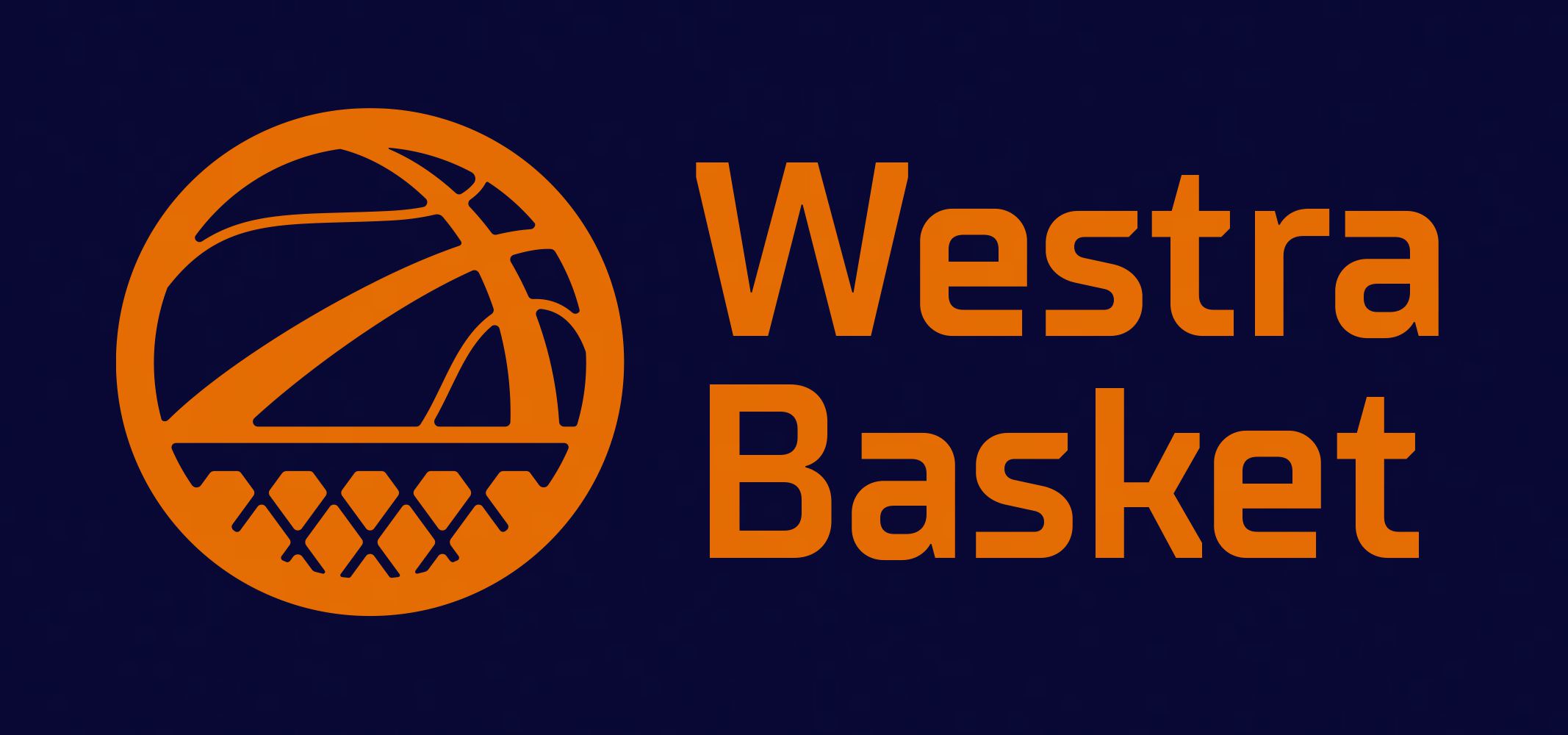 Avslutning och nästa steg
Noteringar sammanställs och blir tillsammans med beslut underlag för revidering av Lokala Tävlingsbestämmelser och Tävlingsinbjudningar 2024-2025.